Insights from the openIMIS Developers Committee
Uwe Wahser, Dragos Dobre
openIMIS Implementers Workshop
Dar es Salaam, Tanzania, 15/02/2019
2
From MS IMIS to openIMIS
IMIS for Tanzania CHF
by SwissTPH, Exact Software,
MicroInsurance Academie
openIMIS Master Version
(TZ+CM+NP)
Modular Architecture Transformation
IMIS Customization for Nepal
2012
2014
2017
2019
2013
2016
2018
openIMIS Initiative
(SDC & GDC)
openIMIS Community
IMIS Customization for Cameroon
Uwe Wahser, Dragos Dobre: Insights from the openIMIS Developers Committee
15/02/2019
3
Digital Principles
Principles for Digital Developmenthttps://digitalprinciples.org/
Principles for Digital Investmenthttp://digitalinvestmentprinciples.org/ 
complement other commitments such as SDGs, UHC2030, the Busan Partnership for Effective Development Cooperation, and the Paris Declaration and Accra Agenda on Aid Effectiveness.
openIMIS Strategic Principles (March 2018)
Uwe Wahser, Dragos Dobre: Insights from the openIMIS Developers Committee
15/02/2019
4
openIMIS Strategy: Open Source
Open Source
Sustainable Community
OpenIMIS
Interoperability
Customisable Architecture
Uwe Wahser, Dragos Dobre: Insights from the openIMIS Developers Committee
15/02/2019
5
openIMIS in an OS eHealth Landscape (Examples)
Analytics
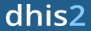 Logistics
Master Patient Index
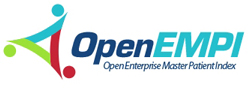 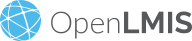 Medical Records
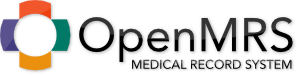 Data Integration
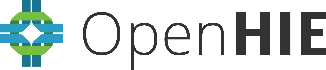 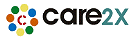 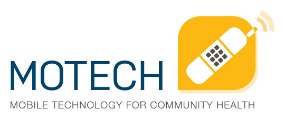 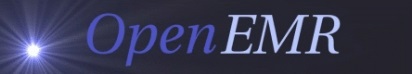 Health Insurance
Workforce
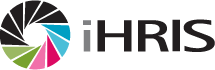 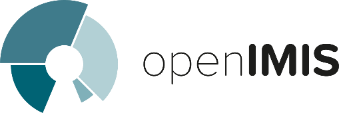 Administration
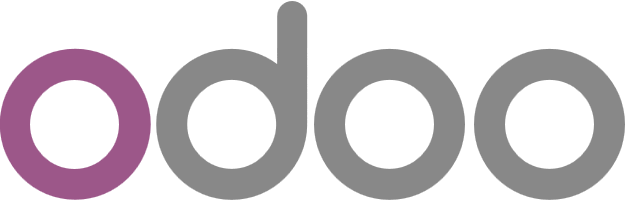 Uwe Wahser, Dragos Dobre: Insights from the openIMIS Developers Committee
15/02/2019
6
openIMIS Strategy: Customisable Architecture
Open Source
Sustainable Community
OpenIMIS
Interoperability
Customisable Architecture
Uwe Wahser, Dragos Dobre: Insights from the openIMIS Developers Committee
15/02/2019
7
Local Development
IMIS CM
IMIS NP
IMIS TZ
VB
SQL
Uwe Wahser, Dragos Dobre: Insights from the openIMIS Developers Committee
15/02/2019
8
Global DevelopmentLocal Customization
Country IMIS
openIMIS
JAVA
VB
SQL
Uwe Wahser, Dragos Dobre: Insights from the openIMIS Developers Committee
15/02/2019
9
Modular Transformation
modular
monolithic
openIMIS
openIMIS
WUI
Web User Interface
Web User Interface
My
Mz
Enroll
Mx
Business Logic
Claim
DA
DA
DA
DA
Data Access Layer
Data Base
Data Base
DB
DB
Uwe Wahser, Dragos Dobre: Insights from the openIMIS Developers Committee
15/02/2019
10
Slow Transition (Example)
Claiming
openIMIS
MS IMIS
Enrollment
Module X
Module Y
Module Y
Year 1
Year 2
Year 3
Uwe Wahser, Dragos Dobre: Insights from the openIMIS Developers Committee
15/02/2019
11
openIMIS Strategy: Interoperability
Open Source
Sustainable Community
OpenIMIS
Interoperability
Customisable Architecture
Uwe Wahser, Dragos Dobre: Insights from the openIMIS Developers Committee
15/02/2019
12
Interoperability - OpenHIE
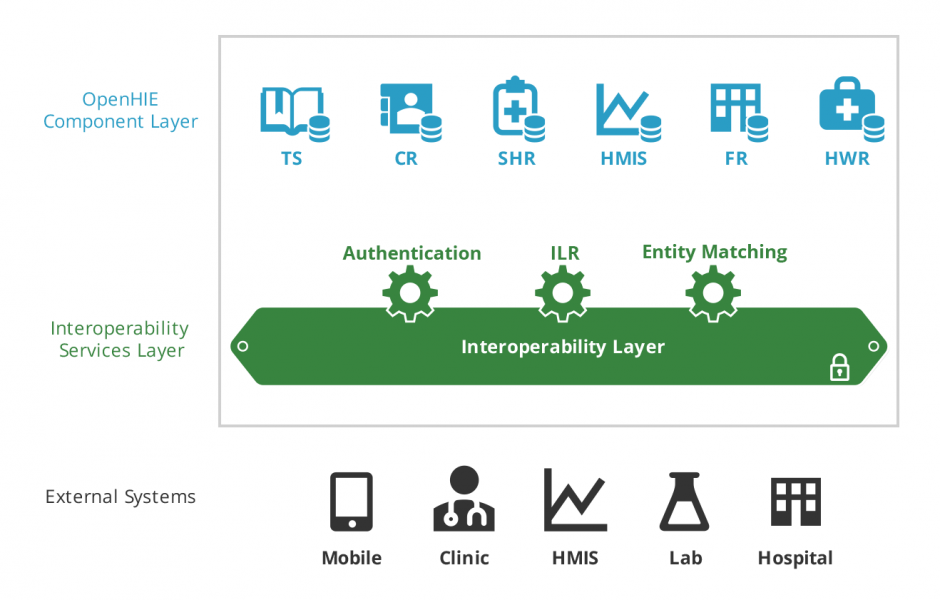 Uwe Wahser, Dragos Dobre: Insights from the openIMIS Developers Committee
15/02/2019
13
Vision: Integrated Workflows (Example: Eligibility)
Insurance Mgmt
Client Registry: 
Medic CR
Insurance Adjudication
openIMIS
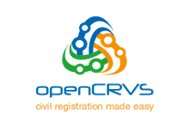 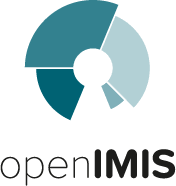 3
2
4
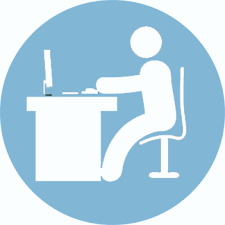 FHIR Data Store:Hearth
EMR:
OpenMRS
Interop Layer: 
OpenHIM
1
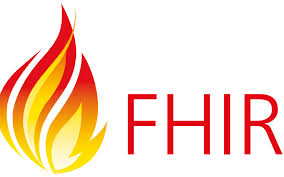 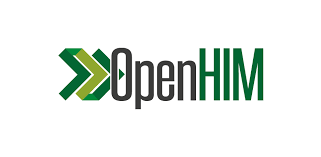 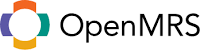 5
Uwe Wahser, Dragos Dobre: Insights from the openIMIS Developers Committee
15/02/2019
14
Vision: Integrated Workflows (Example: Claiming)
Insurance Mgmt
Client Registry: 
Medic CR
Insurance Adjudication
openIMIS
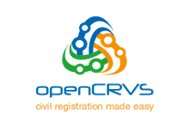 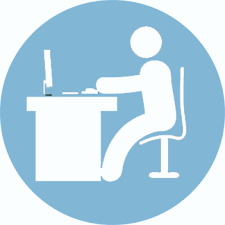 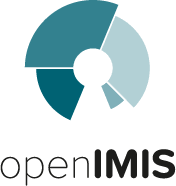 3
5
2
FHIR Data Store:Hearth
EMR:
OpenMRS
Interop Layer: 
OpenHIM
1
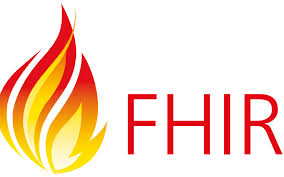 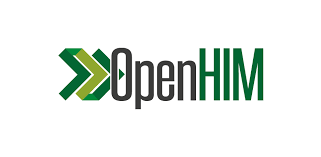 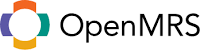 Uwe Wahser, Dragos Dobre: Insights from the openIMIS Developers Committee
15/02/2019
[Speaker Notes: Missing: 
- Payment notification]
15
openIMIS Strategy: Sustainable Community
Open Source
Sustainable Community
OpenIMIS
Interoperability
Customisable Architecture
Uwe Wahser, Dragos Dobre: Insights from the openIMIS Developers Committee
15/02/2019
16
Governance Structure
BMZ     Steering Group*     SDC
Product Group
Technical Advisory Group (TAG)
Coordination Desk (GIZ)
External Developers
Implementers Committee
Developers Committee
Implementation Consultants
Regional Hubs
User Community
Local Support / Dev. Team
Ministries of Health
Local Support / Dev. Team
Local Support / Dev. Team
Payer
Payer
Payer
Uwe Wahser, Dragos Dobre: Insights from the openIMIS Developers Committee
15/02/2019
17
openIMIS Outsourcing 2019
Tender
Partnerships
Software Maintenance & Technical User Support
Continuity
Hub South-East Asia
Expansion
Community Building & Promotion
Hub Sub-Saharan Africa
Modular Transformation
Architecture
Digital Square Notice C
Uwe Wahser, Dragos Dobre: Insights from the openIMIS Developers Committee
15/02/2019
18
Teams in Developers Group
Interoperability
Continuity
Re-Architecture
Digital Square Notice C1
Maintenance & Support
Modular Transformation
HISP India
SwissTPH
SwissTPH
BlueSquare
SolDevelo
SolDevelo
Possible Health
Uwe Wahser, Dragos Dobre: Insights from the openIMIS Developers Committee
15/02/2019
19
Current Activities
continue routine support and release building
getting the teams on board
concise weekly co-ordination calls
need oriented special topic calls
Developers Workshop (Bonn, February 2019)
decide on technology options
learn new technologies
harmonise work plans
Uwe Wahser, Dragos Dobre: Insights from the openIMIS Developers Committee
15/02/2019